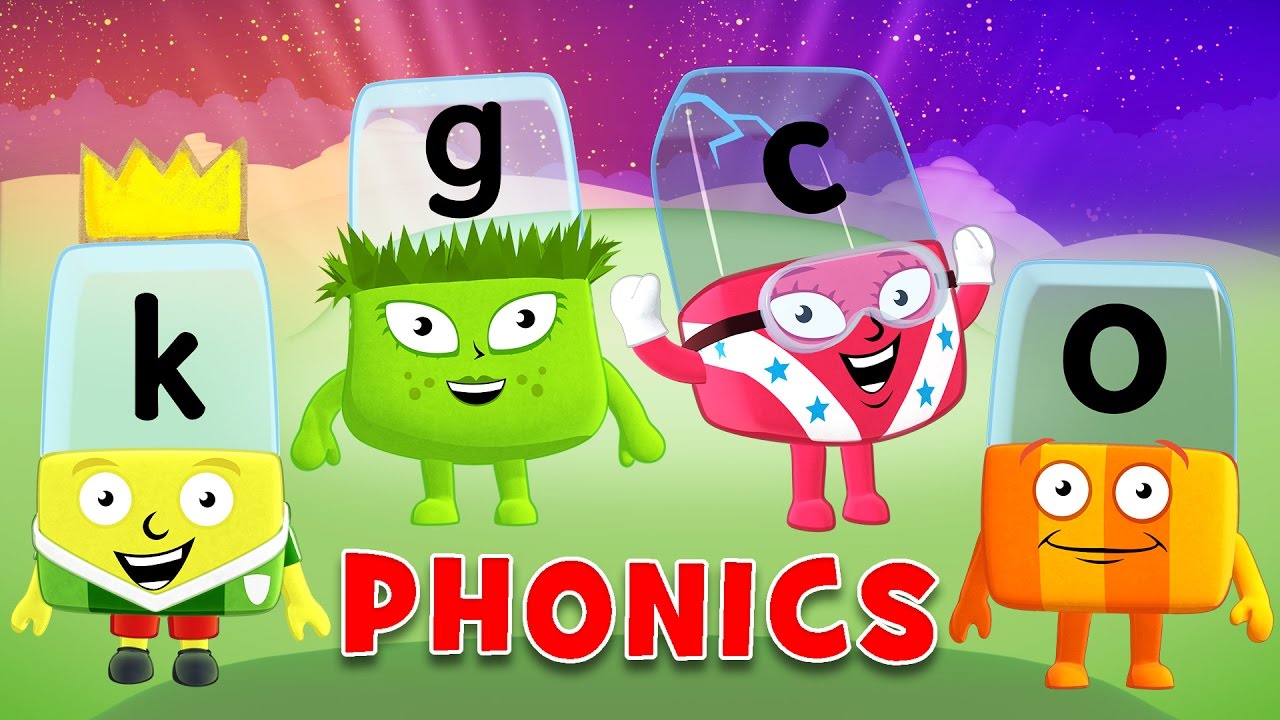 Friday 7th January
Phonics - Phase 3
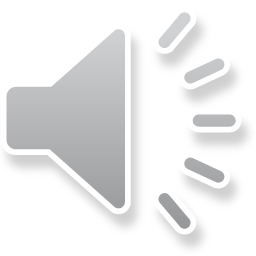 Look at the pictures…



jelly                      jump				jug

Look at the labels for these pictures, can you say the words aloud?
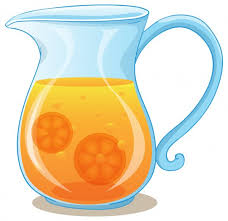 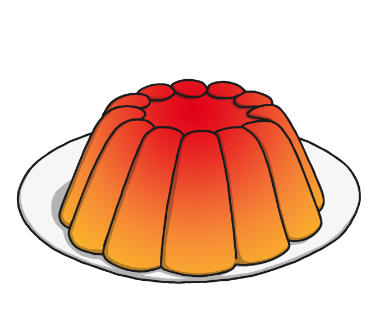 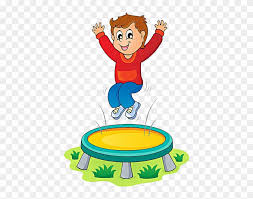 Our phoneme today is…
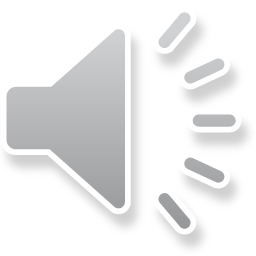 j
Can you use your magic finger to write the letter in the air or on someone’s back?
Click the pictures that begin with ‘j’ to move them into the middle.
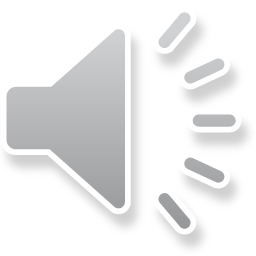 j
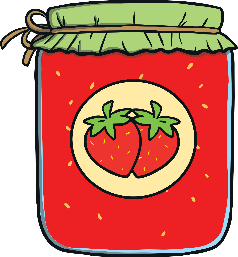 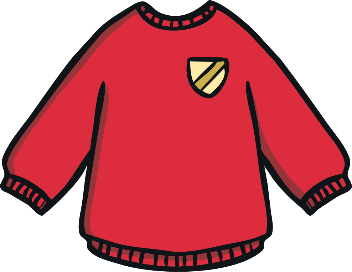 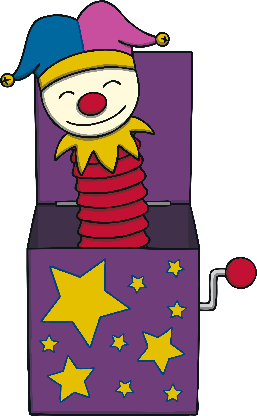 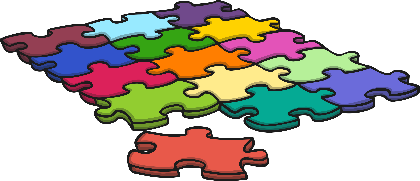 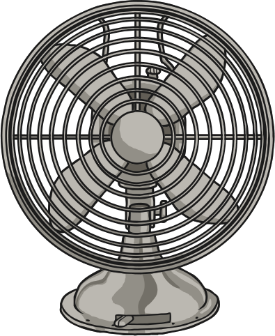 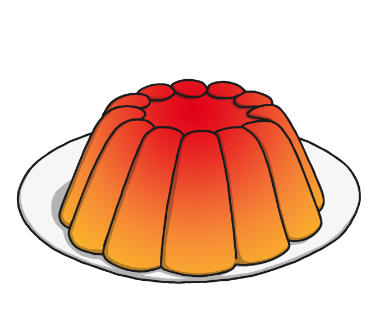 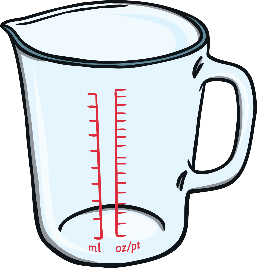 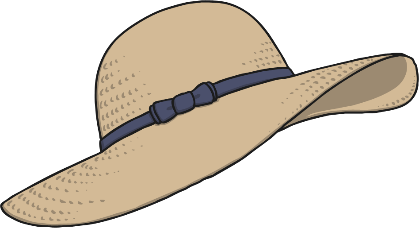 Have a go at writing these words:
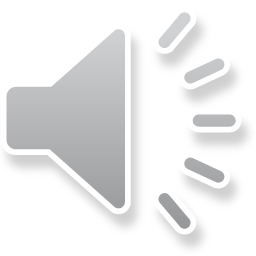 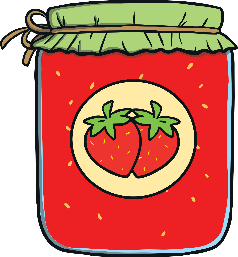 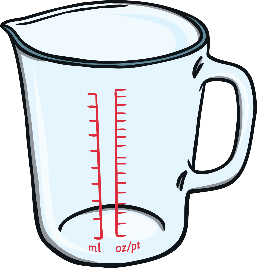 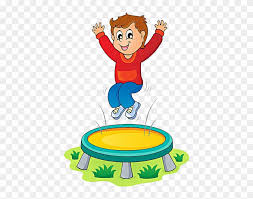 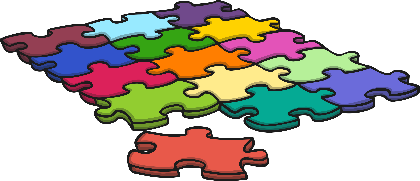